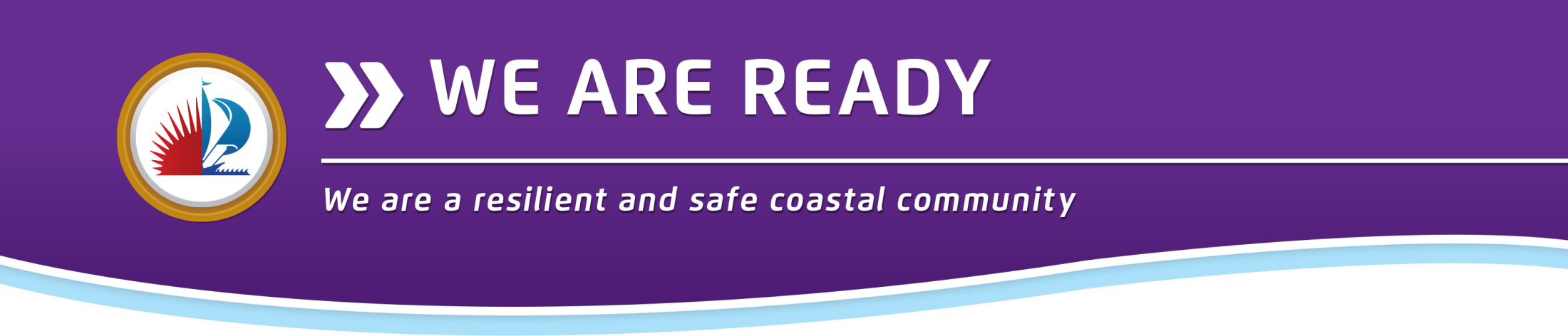 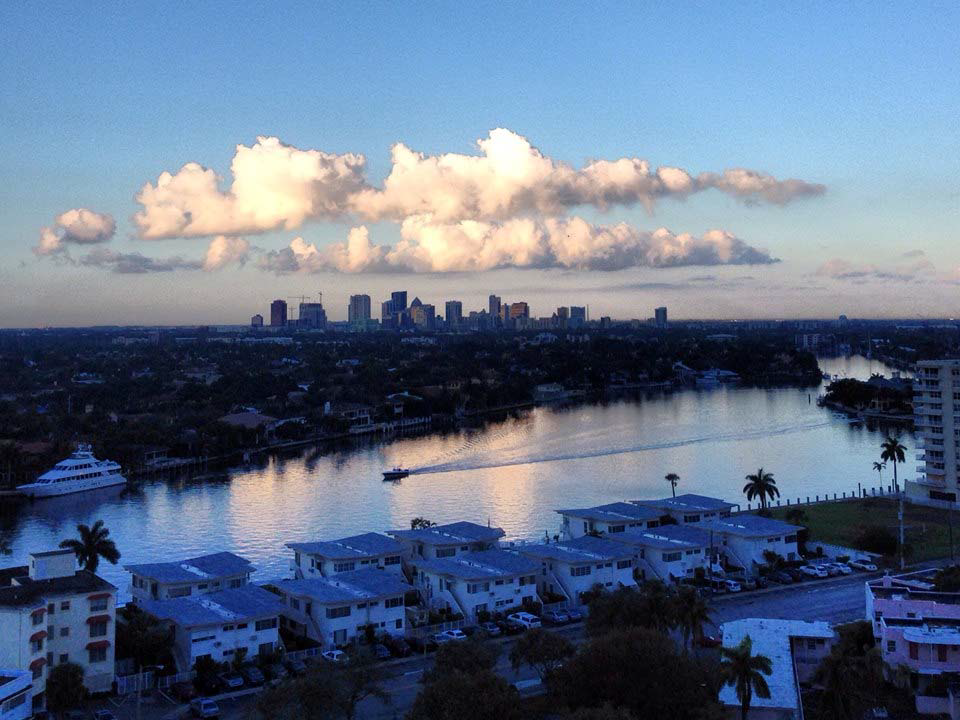 Background slide during set-up– before launch slide begins
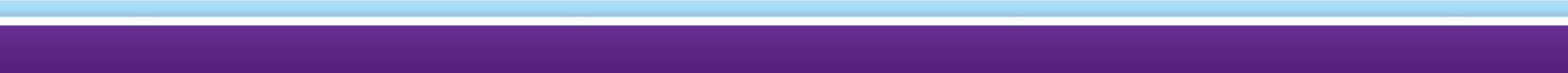 CITY OF FORT LAUDERDALE
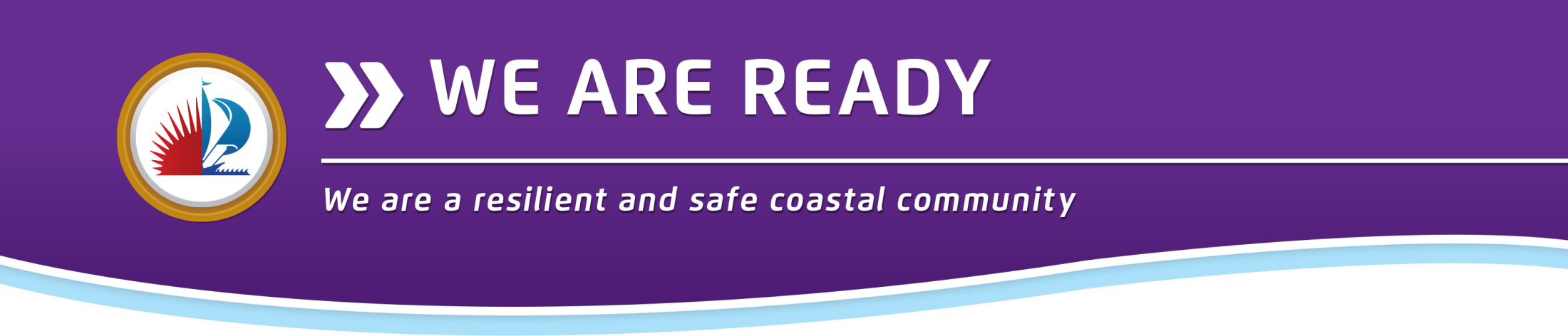 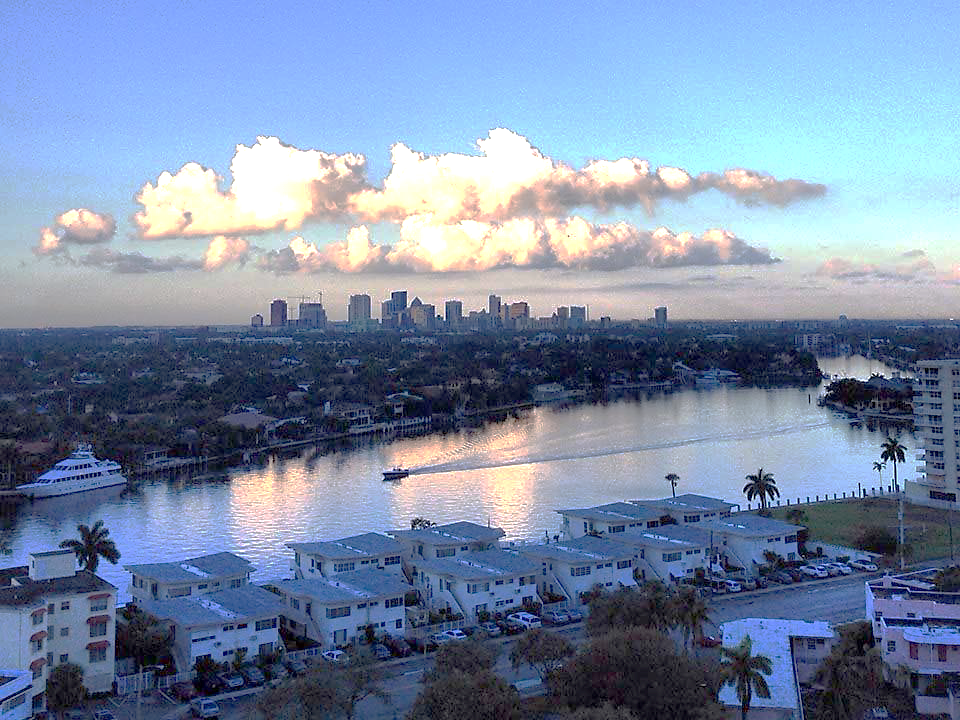 RCAP IMPLEMENTATION WORKSHOP
Launch Welcome slide
ADAPTATION ACTION AREA PLANNING
The Fort Lauderdale Journey
SUSANNE M. TORRIENTE, ASSISTANT CITY MANAGER
CITY OF FORT LAUDERDALE
ADRIENNE EHLE, ENVIRONMENTAL ANALYST
PUBLIC WORKS - SUSTAINABILITY DIVISION
CITY OF FORT LAUDERDALE
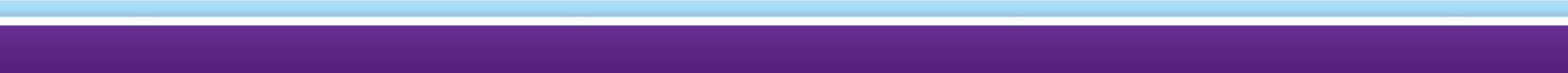 AUGUST 28, 2014
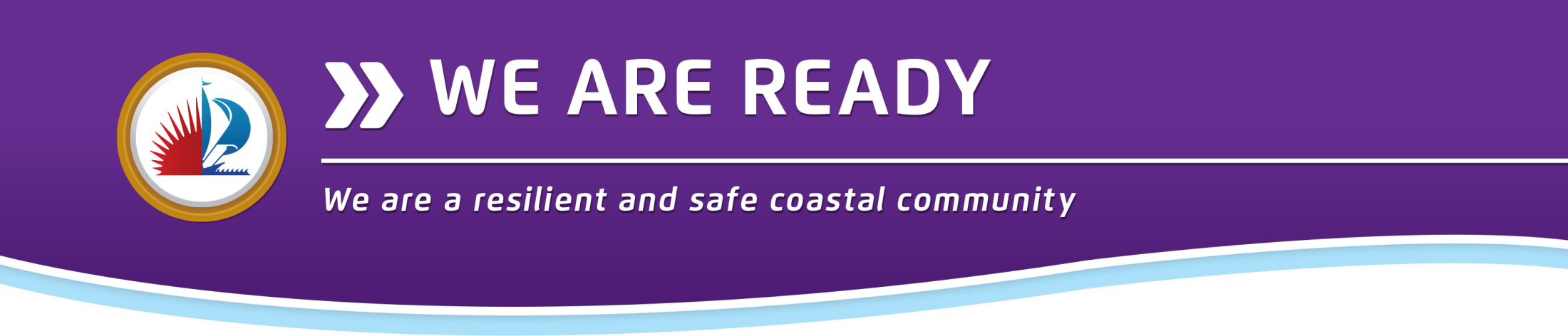 The Fort Lauderdale Journey
COLLABORATION WITH OUR PARTNERS
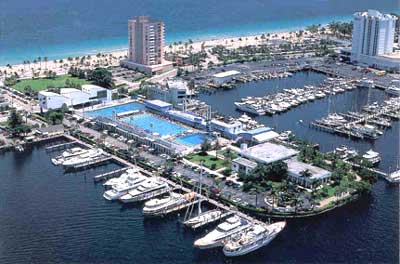 Timeline
Integrating
Connecting the Dots
Grant Timeline
Outreach
Draft Language
Next Steps
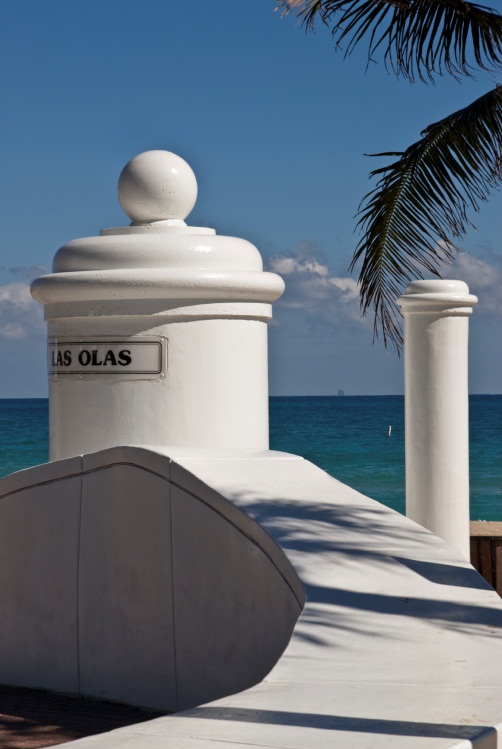 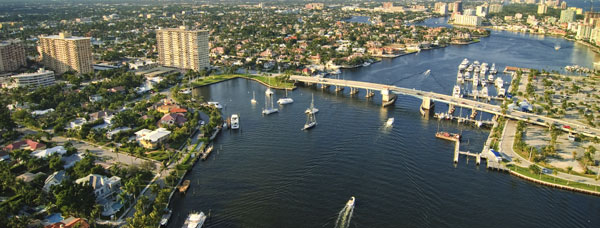 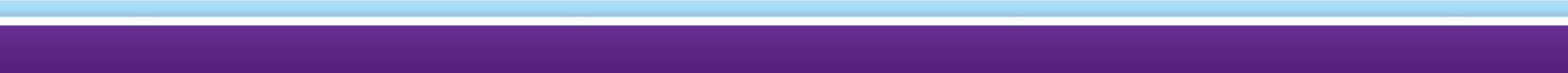 QUICK Timeline Re-Cap: Arrival new City Management, awarded the AAA grant, Org changes, signed AAA ILA
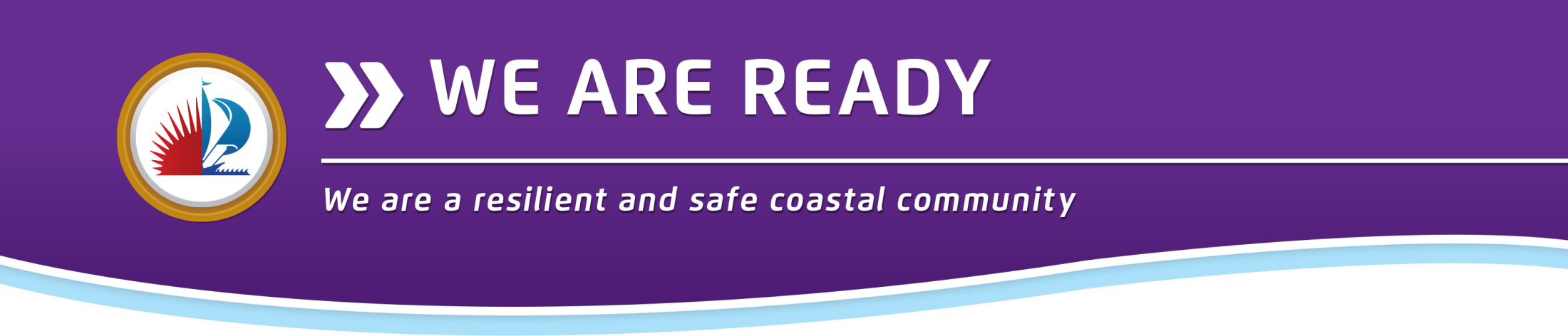 A snapshot of our City’s story
COLLABORATION WITH OUR PARTNERS
2011
2012
2014
2013
2012 Regional Climate Action Plan Adopted
Vision Plan and Strategic Plan Adopted
AAA Climate Adaptation Open House outreach
Florida State Community Planning Act
Creation of Sustainability Office housed in  Public Works
AAA Interlocal Agreement signed & executed
We Are Ready Climate Resiliency Booth outreach
Start of new City administration
Began AAA Outreach
AAA grant awarded to City
AAA Reviews and Approvals
Began Neighborhood Surveys
Outreach to City of Fort Lauderdale Civic Associations
Proposed Comprehensive Plan AAA Goal Objective and Policies
Began Citywide 
Re-organization
Began Visioning Initiative Phase II
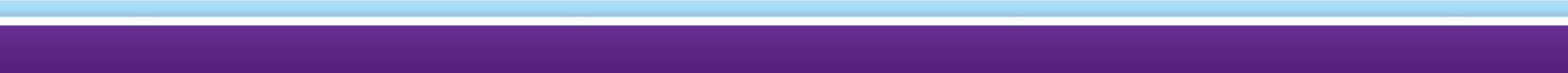 City of Fort Lauderdale’s Timeline
[Speaker Notes: Quick overview of our history with our AAA story beginning in 2011.
2011 
Florida State Community Planning Act
CITY - New City Administration, Susy arrived at the City, got notice that we won the AAA grant, 
CITY - 2012 Reorganization of City departments, creation of Sustainability Office in Public Works

2012 [ add speaking points]]
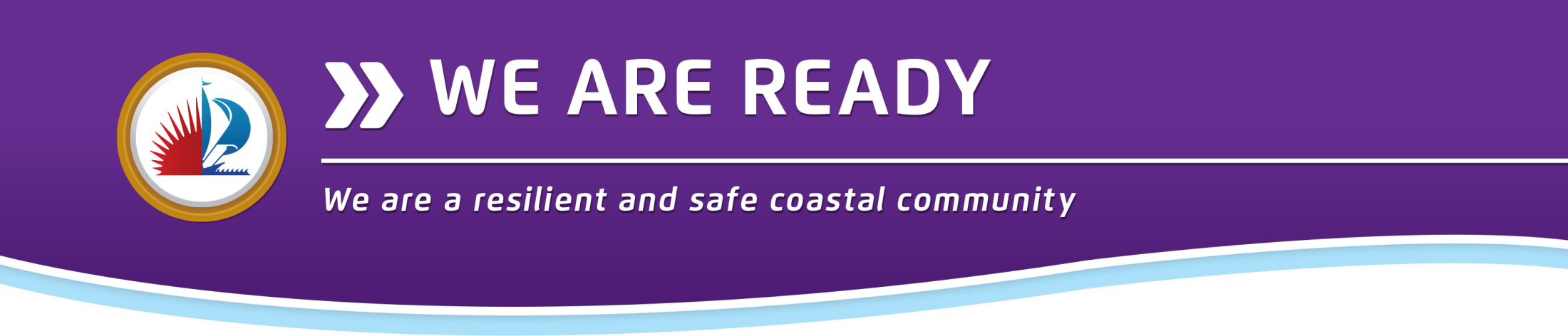 CONNECTING THE DOTS
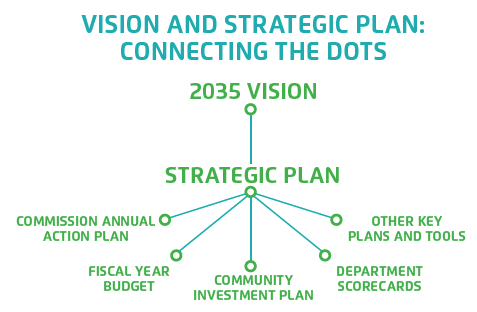 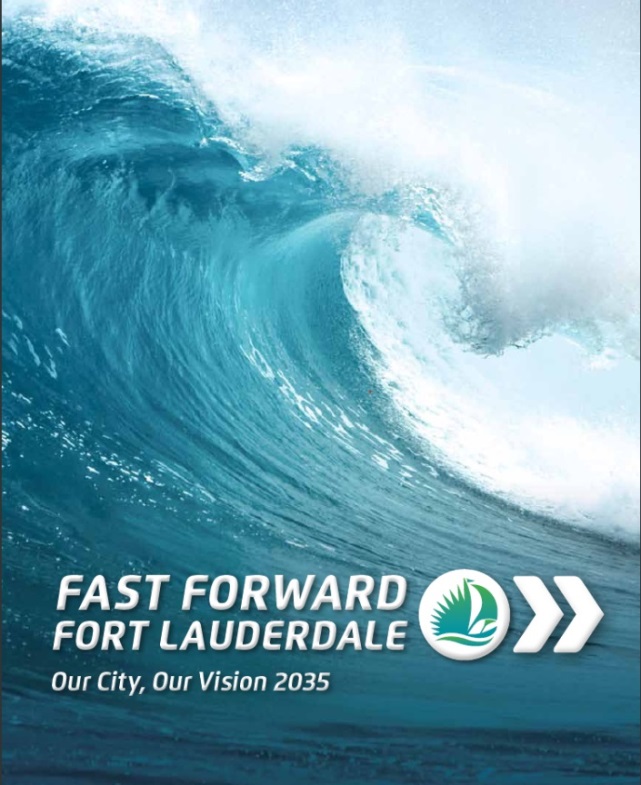 Connecting the dots : Our Vision & Strategic Plans
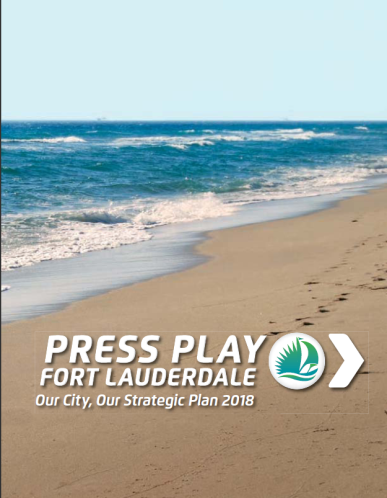 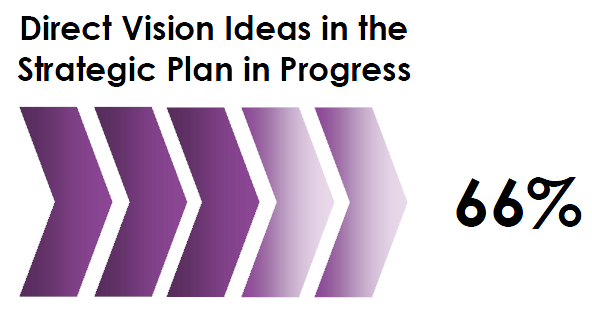 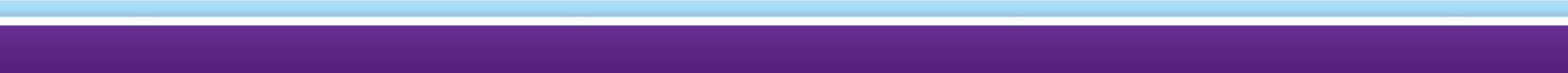 2013
2014
2012
2011
[Speaker Notes: The Vision and Strategic Plan were adopted in 2013.
2013 and 2014 , WE ARE connecting the dots, aligning our vision with daily operations.]
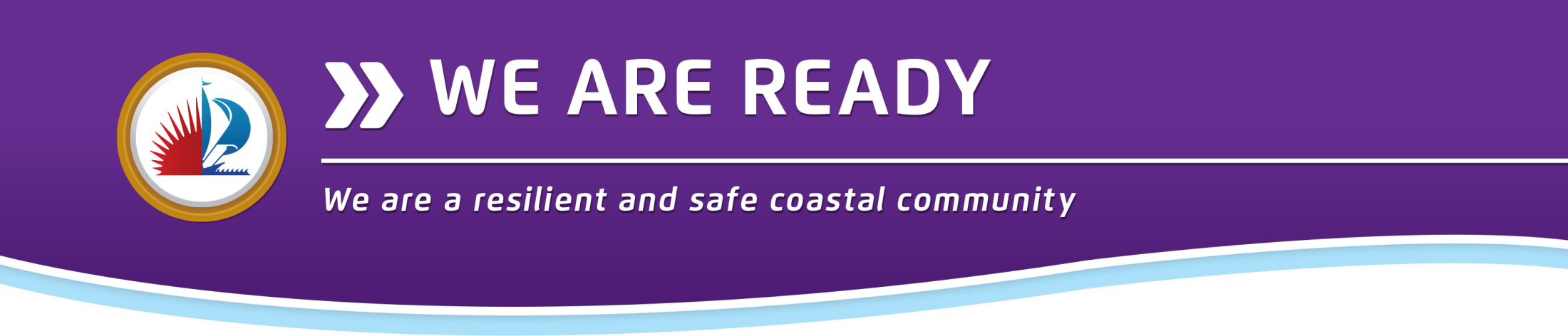 City Strategic Plan
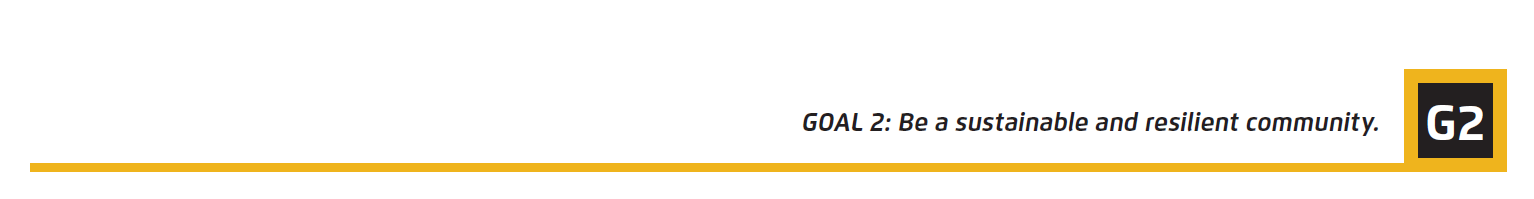 CONNECTING THE DOTS
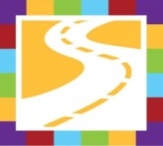 INFRASTRUCTURE
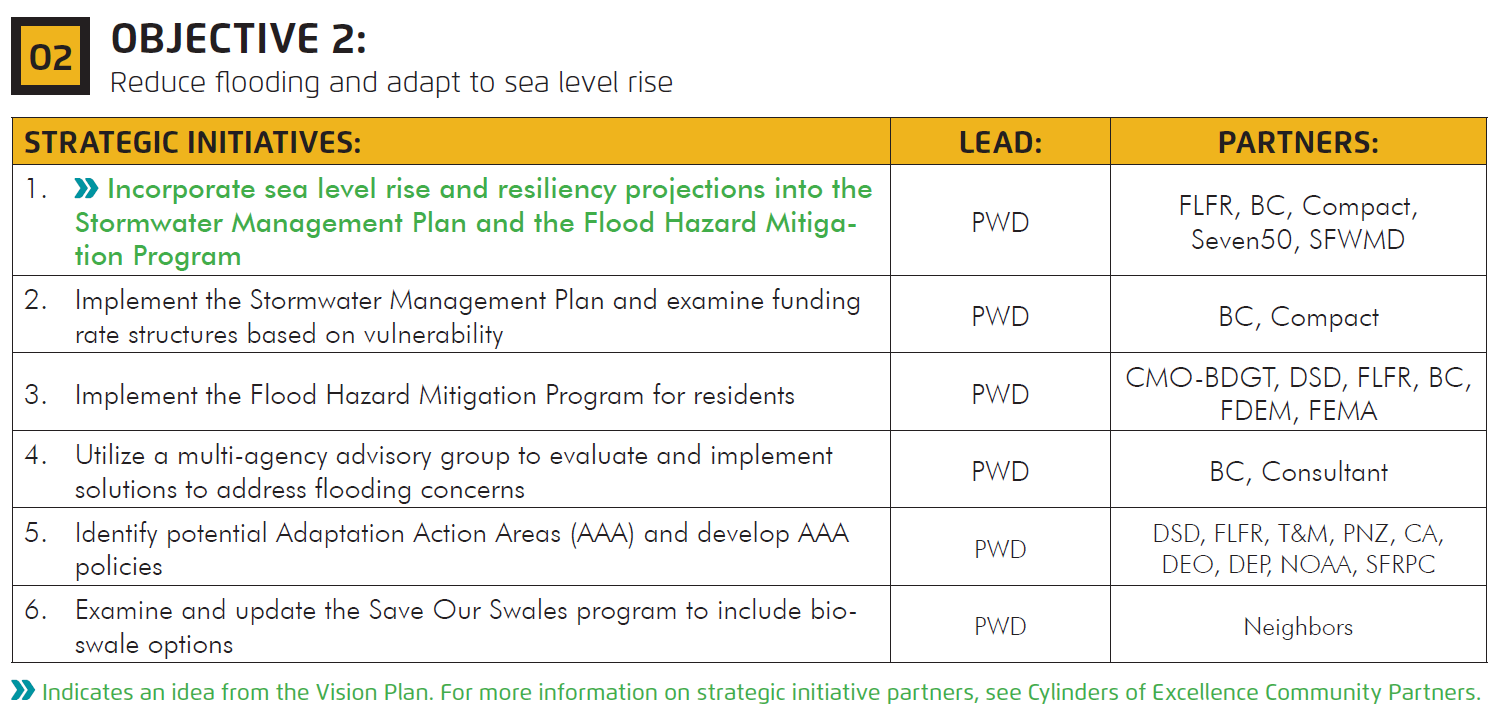 AAAs Strategic Initiative
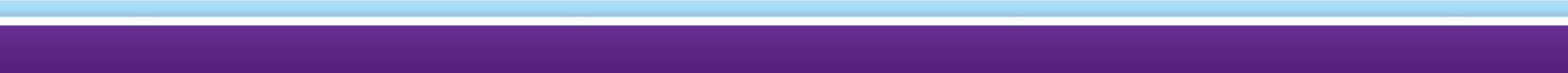 Adaptation Action Areas are a Strategic Initiative in Press Play
[Speaker Notes: Here as seen in our Strategic Plan (Press Play).]
Neighbor Outreach
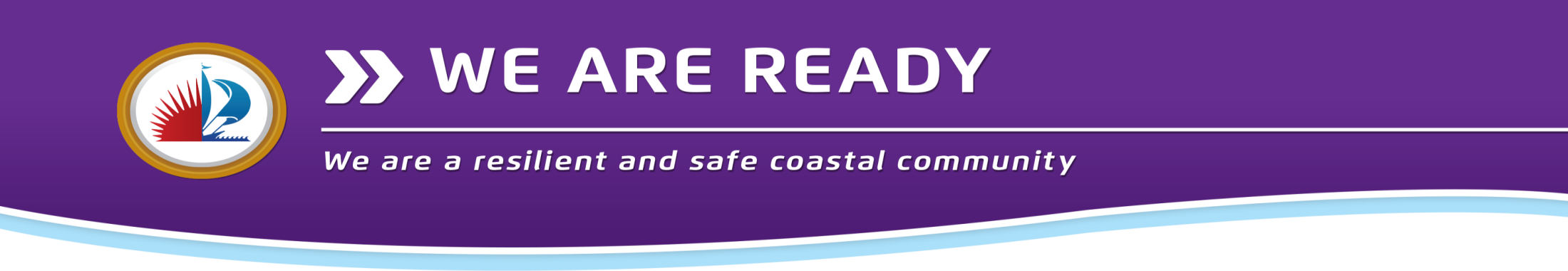 CONNECTING THE DOTS
Oct 2013
Council of Fort Lauderdale Civic Associations
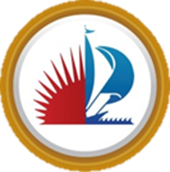 Jan 2014
Jan 2014
Climate Adaptation Open House
Drafting of Policy Language
Apr 2014
Timeline Neighbor Outreach, Review & Approval Process
Sustainability Advisory Board
June 2014
Review and Approval Process
Hurricane Expo Climate Resiliency booth
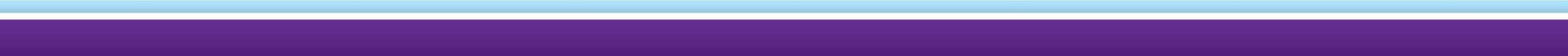 Apr 2014
Development Review Committee
No public comment

Unanimously voted
Recommendation 
to City Commission
YES
May 2014
Planning and Zoning Board

Unanimously voted
June 2014
YES
City Commission
Transmittal to State
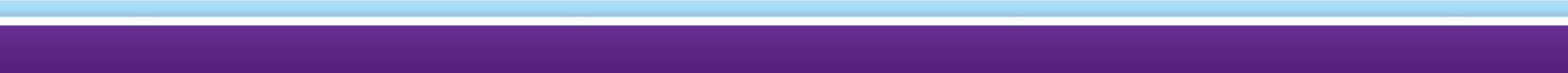 Adaptation Action Areas | Outreach
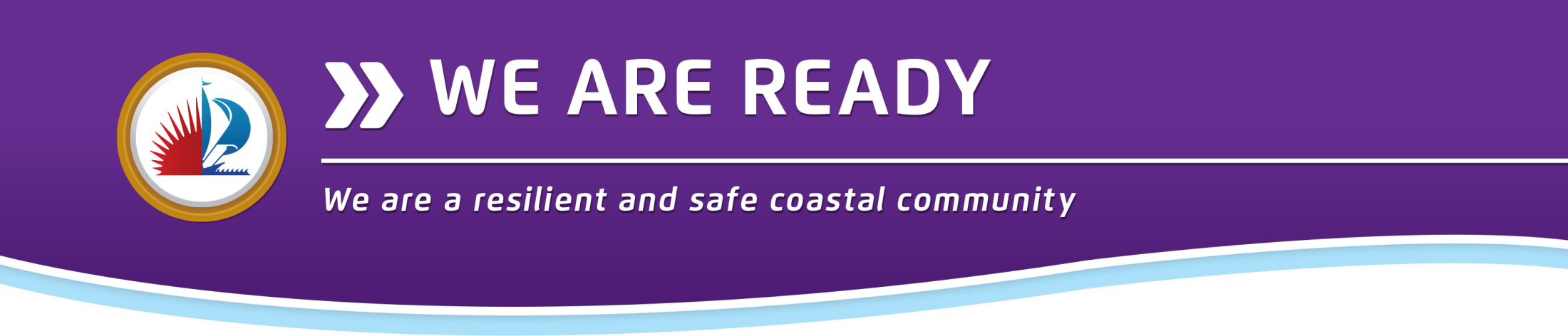 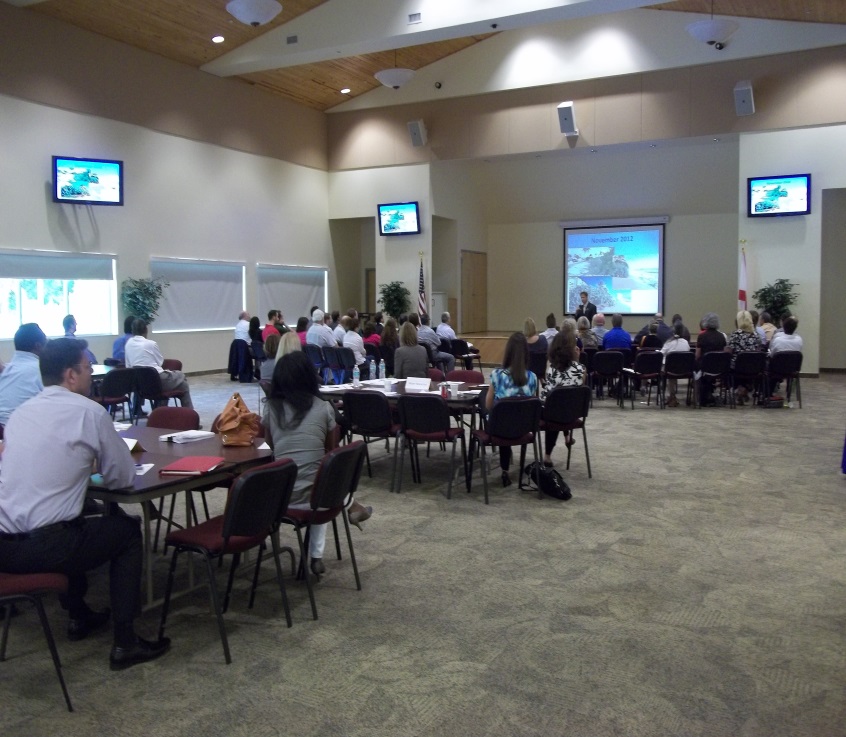 AAA Community outreach & dialogue
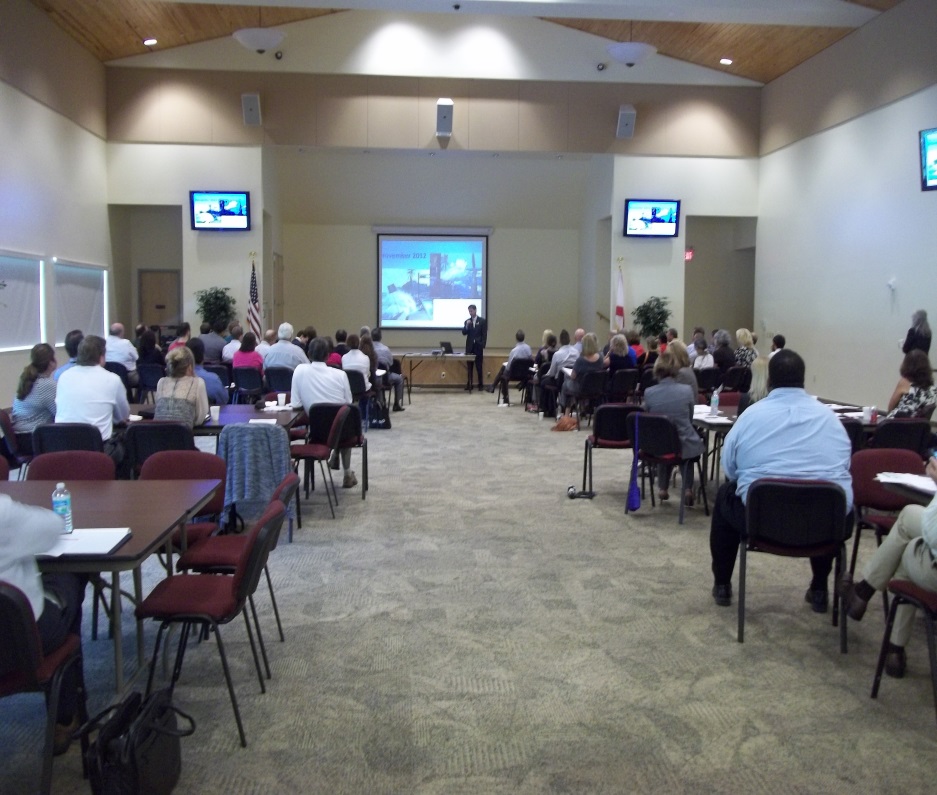 CLIMATE ADAPTATION
Broward  County Sustainability Stewards 
Broward American Planning Associations Workshop  June 2013
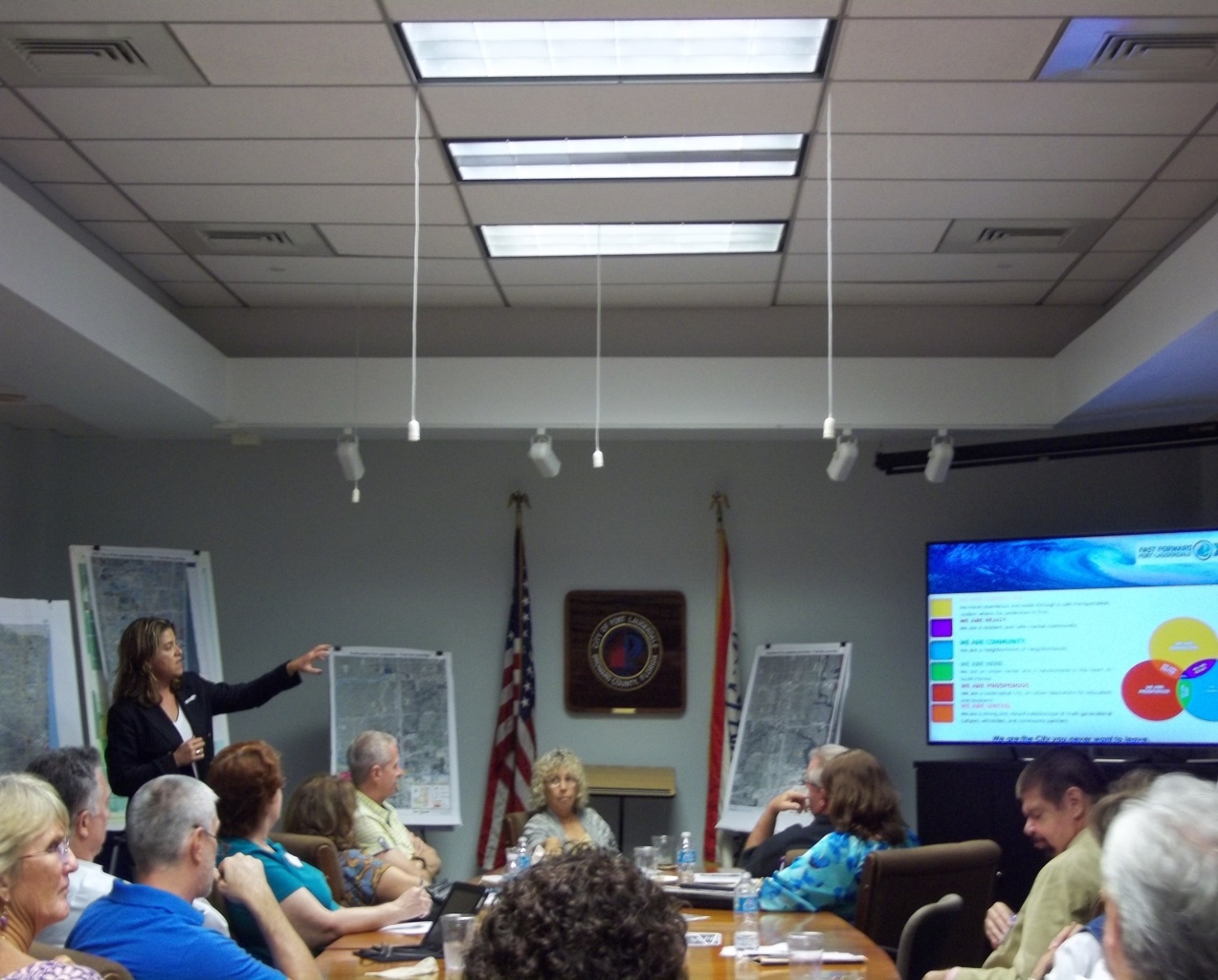 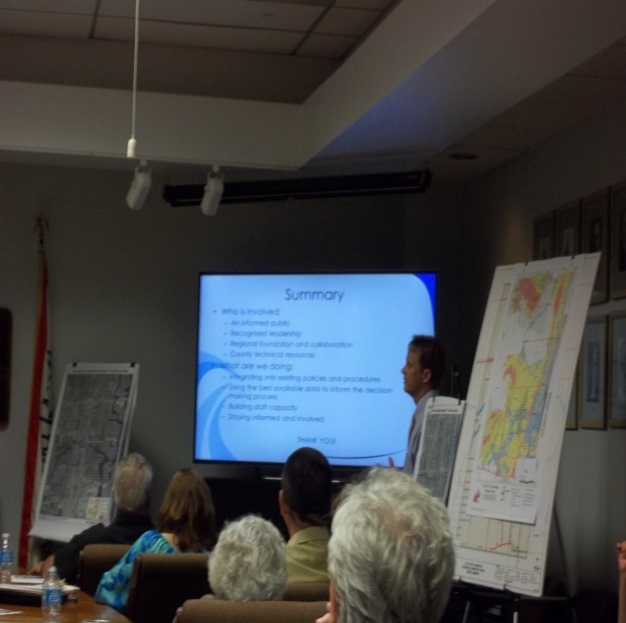 City of Fort Lauderdale Civic Associations  October 2013
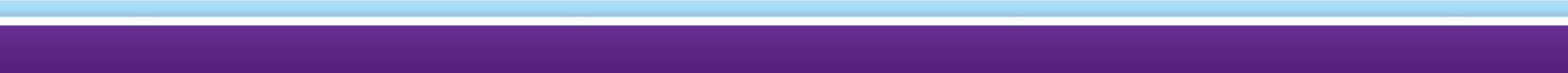 In 2013, we started community outreach & dialogue with our Neighbors.
[Speaker Notes: In 2013, we started community outreach & dialogue with our Neighbors about Adaptation Action Areas.]
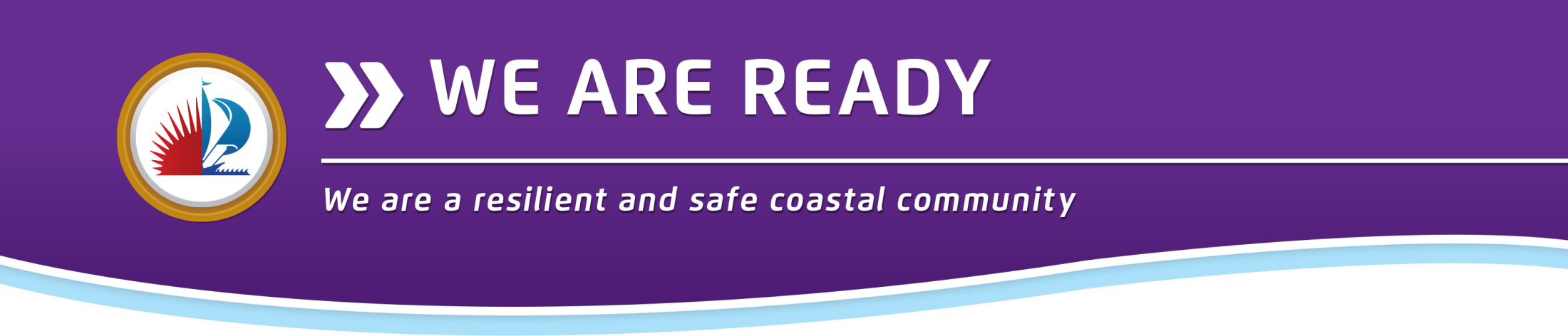 CONNECTING THE DOTS
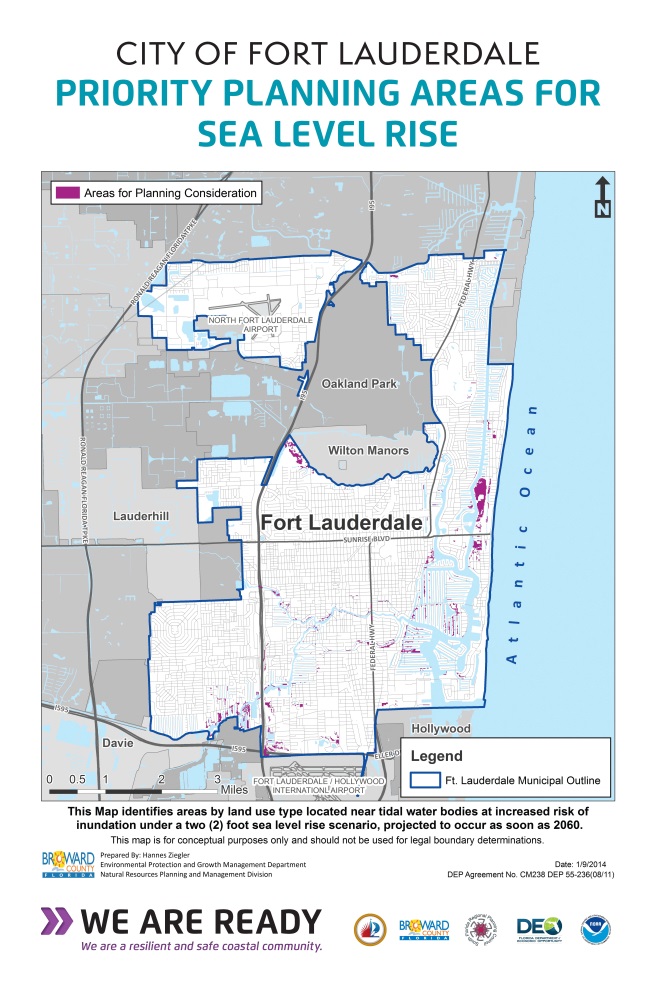 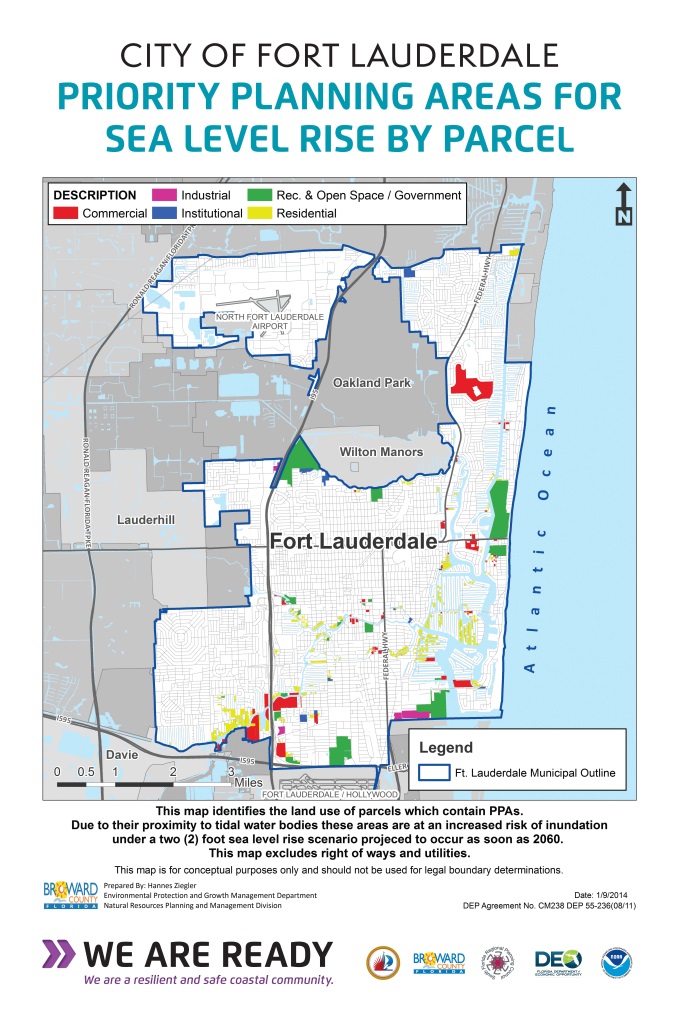 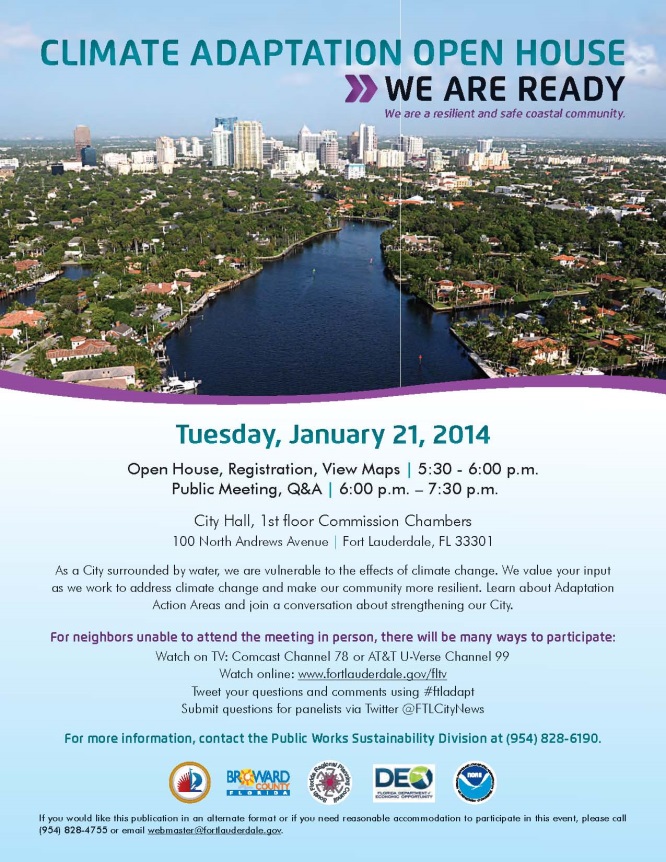 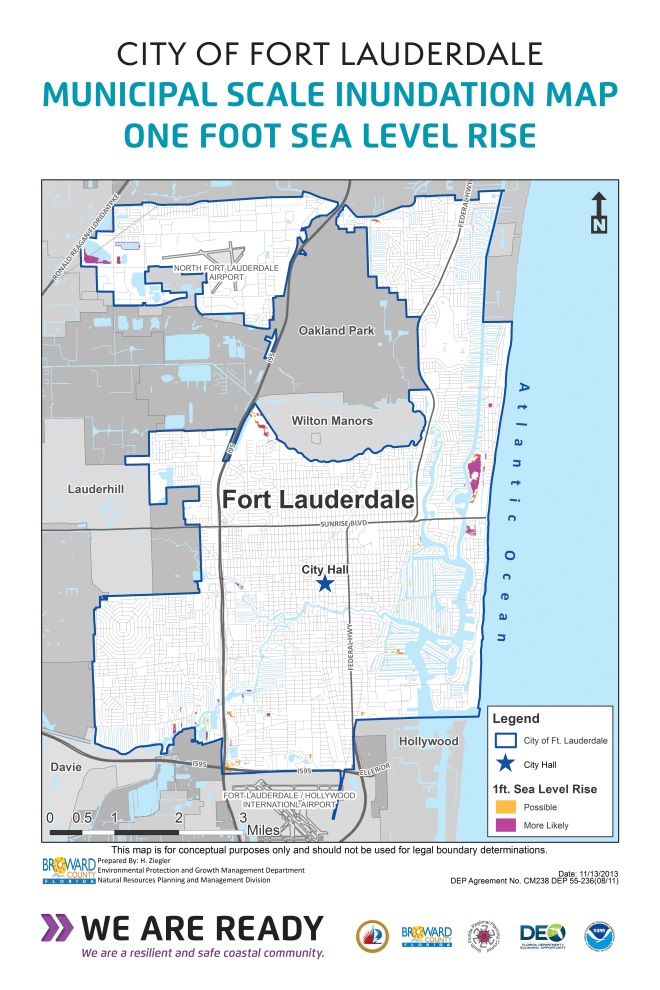 AAA flyer and We Are Ready maps
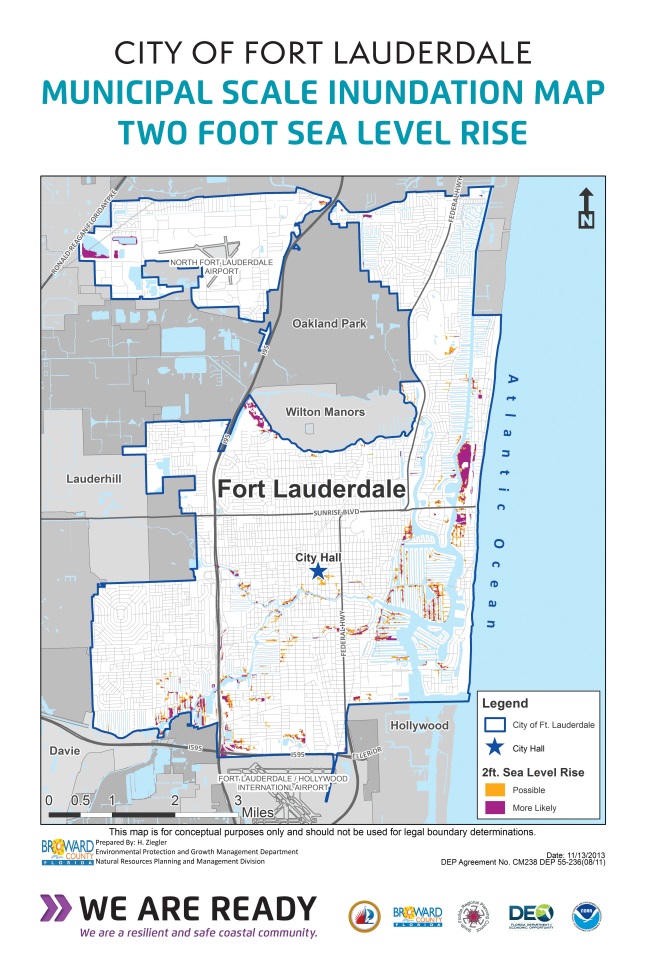 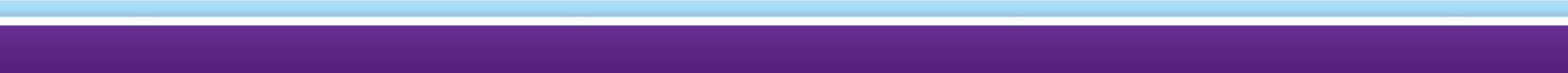 Broward County assisted with maps, on display at outreach events.
[Speaker Notes: [We Are Ready maps we first branded for Climate Adaptation Open House and use at meetings & events [optional to say: also on display here today]
Innundation one foot, two foot
Priortity Planning Areas one foot, 
Priortity Planning Areas by Parcel]
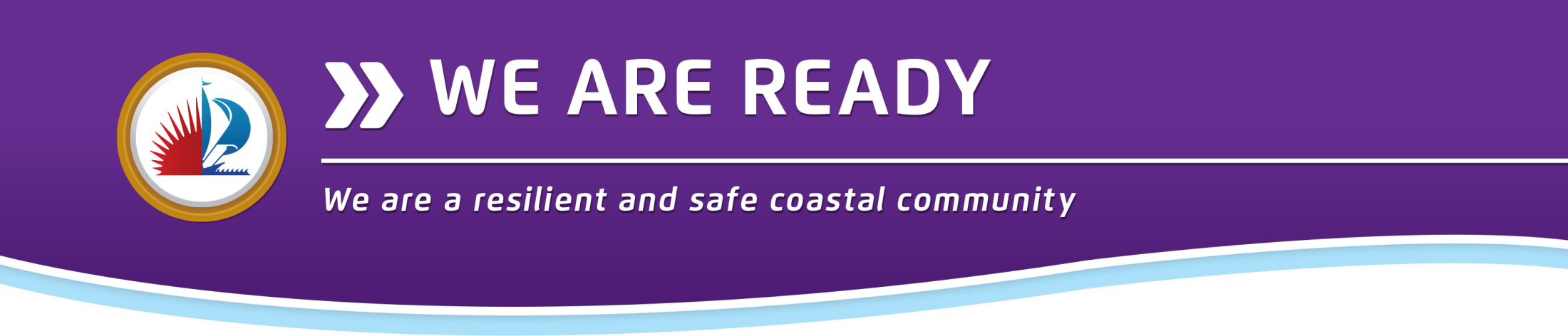 CLIMATE ADAPTATION Open House dialogue
CLIMATE ADAPTATION OPEN HOUSE
CLIMATE ADAPTATION
January 21, 2014
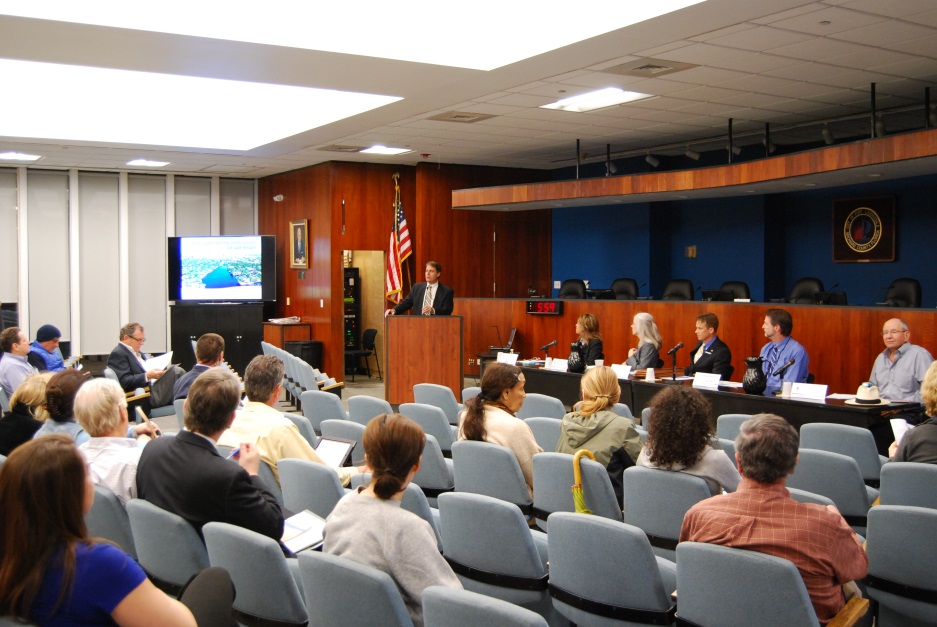 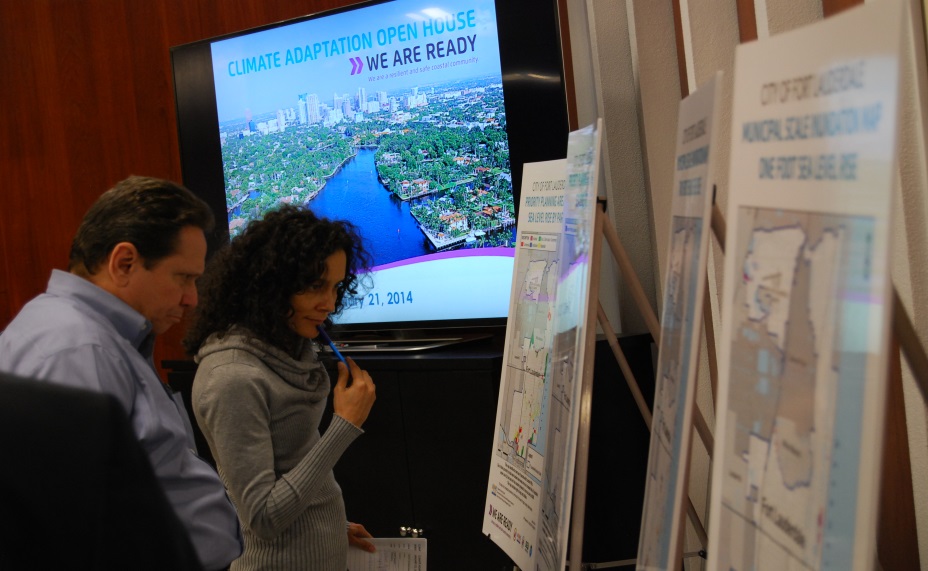 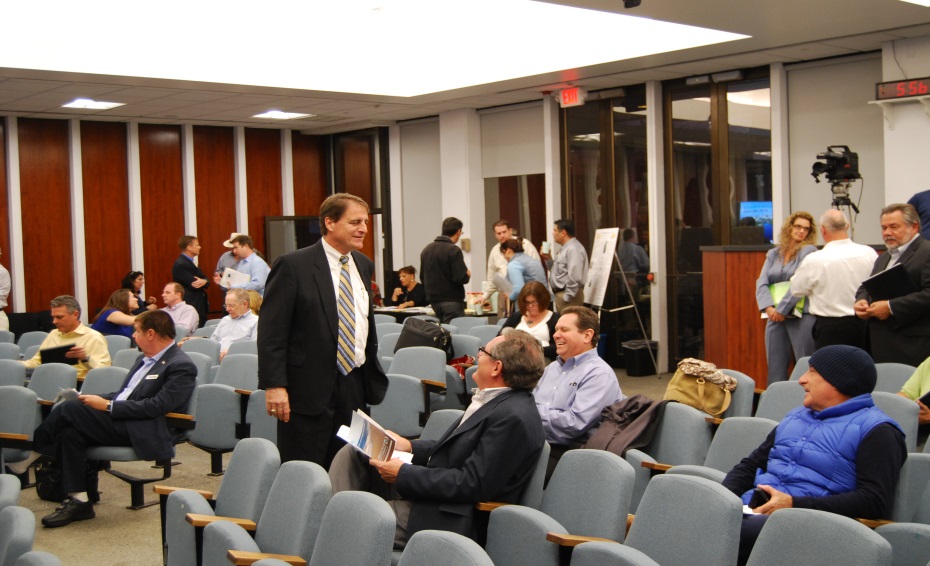 BROADCASTED LIVE ON FLTV
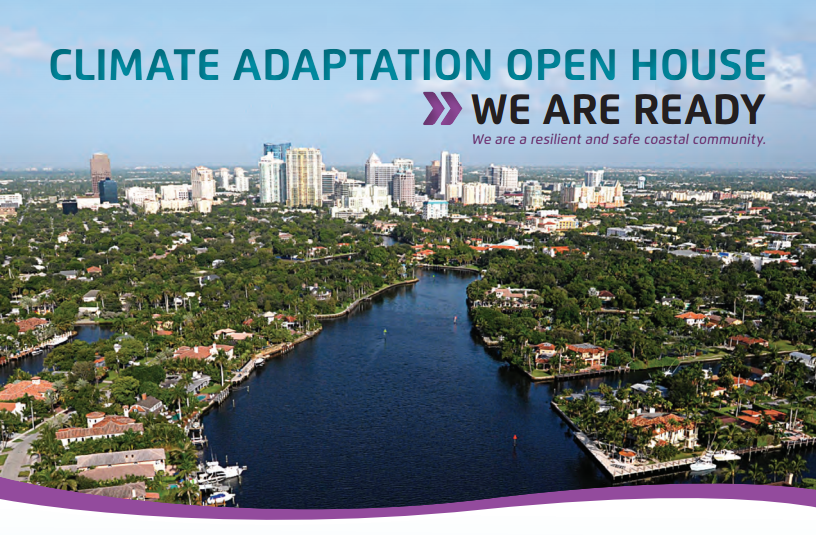 STREAMED ONLINE
INCORPORATED SOCIAL MEDIA: TWITTER & FACEBOOK
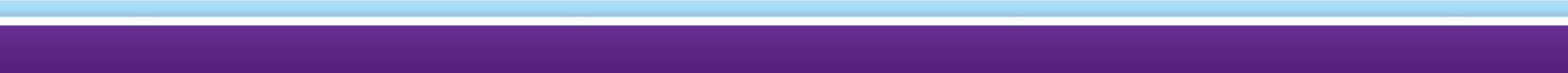 Dialogue with Neighbors at the Climate Adaptation Open House.
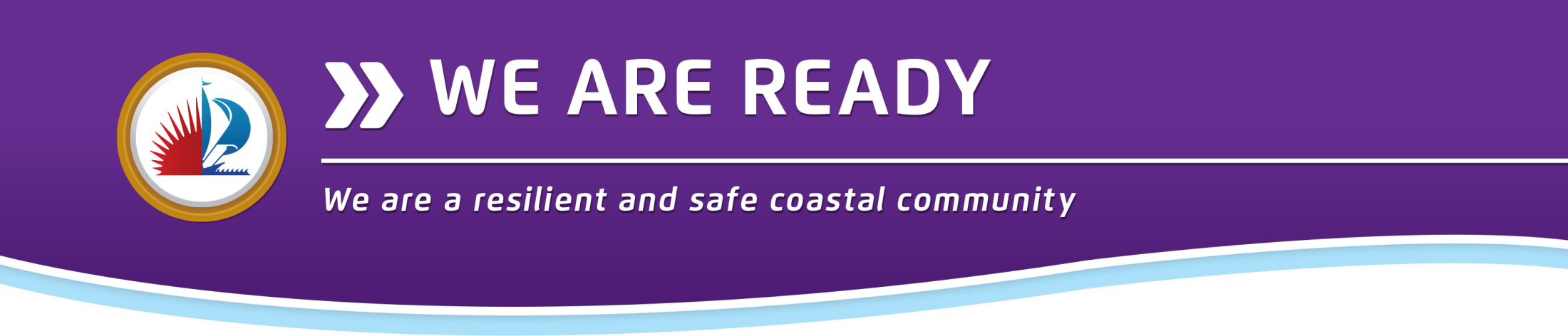 CLIMATE ADAPTATION AAA Pilot with our Partners
Review and Approval Process
CLIMATE ADAPTATION
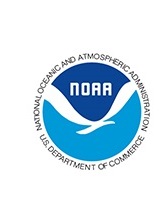 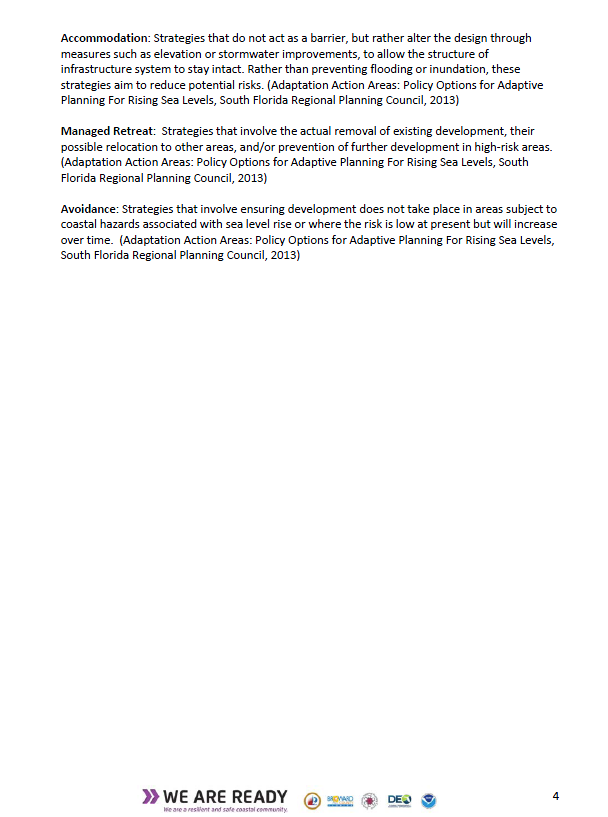 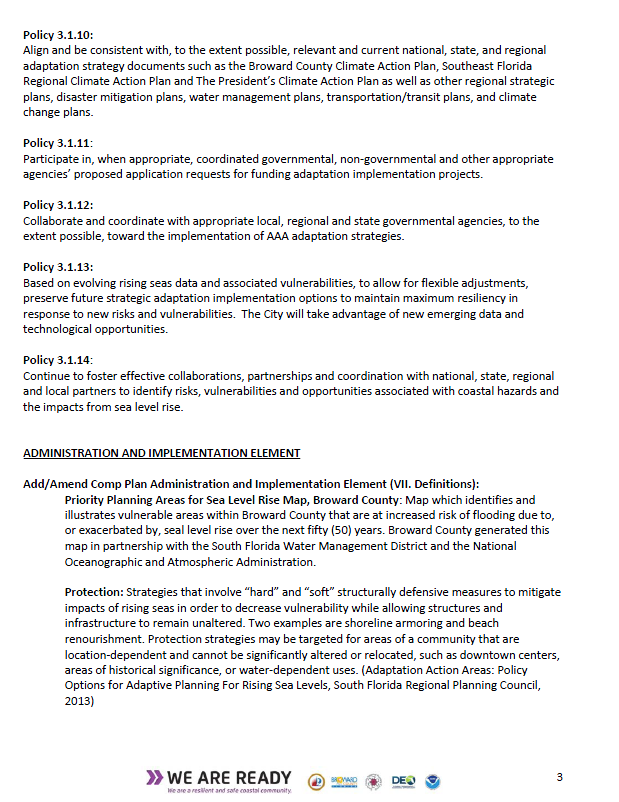 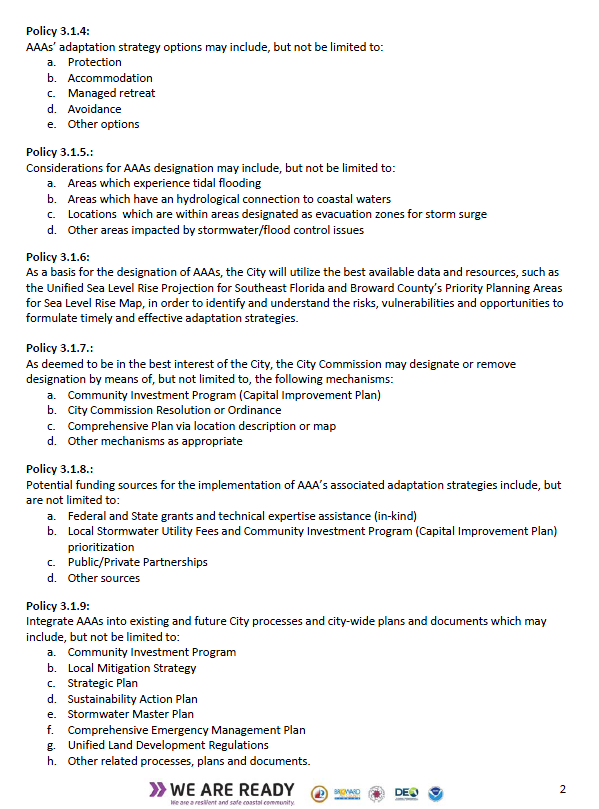 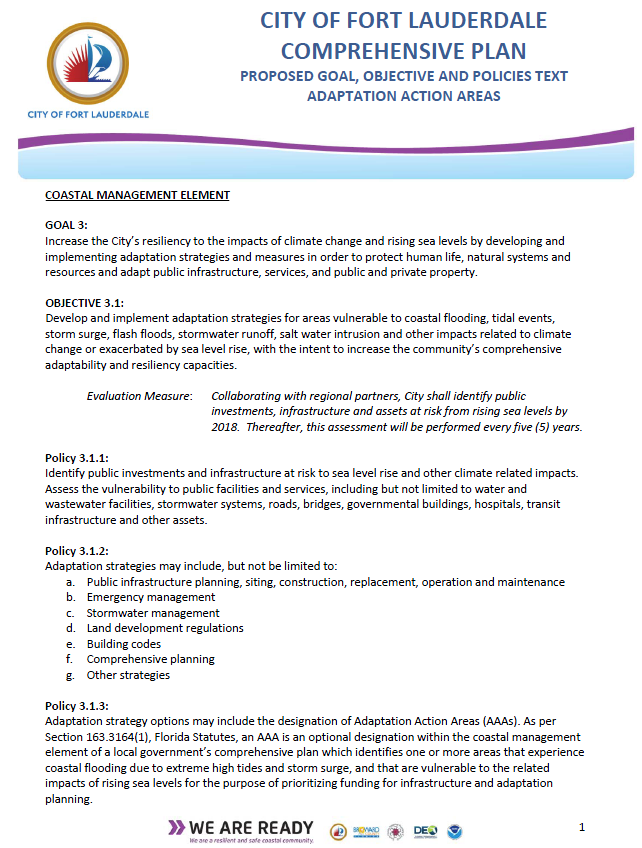 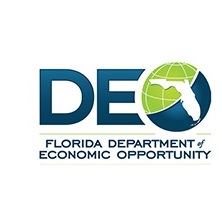 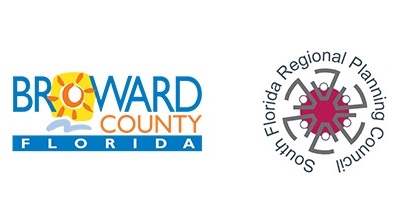 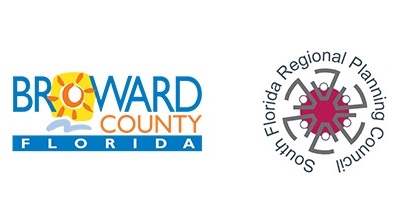 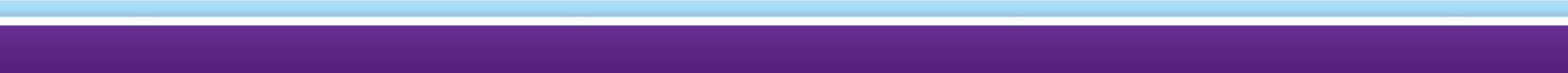 We are first to write Adaptation Action Areas into our Comprehensive Plan.
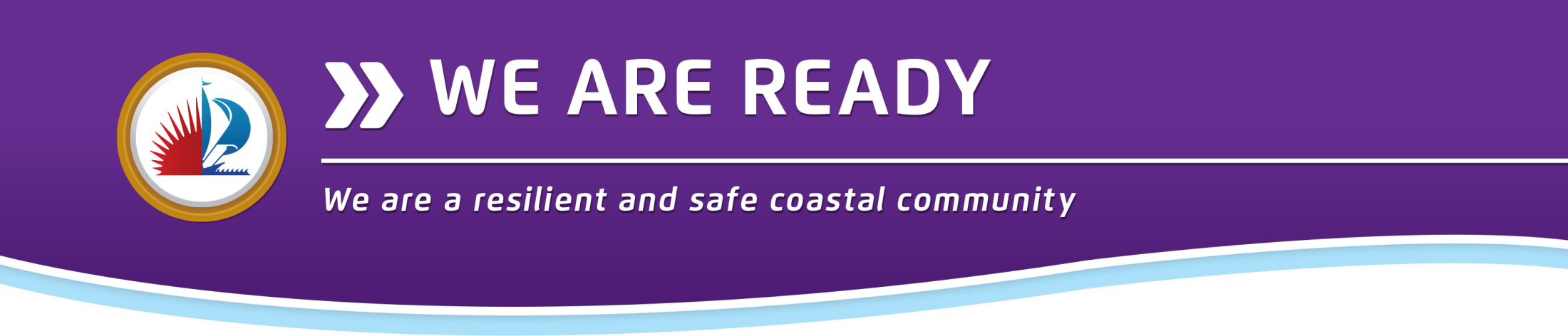 AAA Policies
CONNECTING THE DOTS
City of Fort Lauderdale Comprehensive PlanProposed AAA Goal, Objective and Policies
AAAs Strategic Initiative
Policy 3.1.1 – Identify public investments and infrastructure
Policy 3.1.2 – Adaptation Strategies
Policy 3.1.3 – Adaptation Action Areas (AAA)
Policy 3.1.4 – AAA adaptation strategy options
Policy 3.1.5 – Considerations for AAA designation
Policy 3.1.6 – Basis for the designation of AAAs
Policy 3.1.7 – City Commission mechanisms for designating AAAs
Policy 3.1.8 – Funding Sources
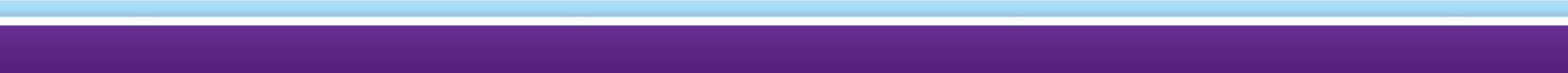 We are first to write Adaptation Action Areas into our Comprehensive Plan.
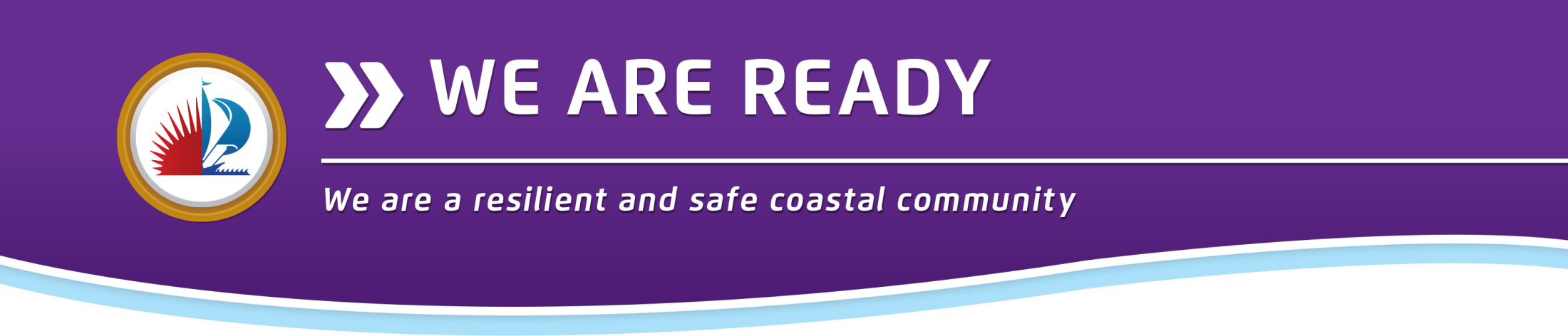 AAA Policies
CONNECTING THE DOTS
City of Fort Lauderdale Comprehensive PlanProposed AAA Goal, Objective and Policies
Policy 3.1.9   – Integration of AAAs into existing city processes and plans 
Policy 3.1.10 – Alignment with national, state, and regional 		            adaptation strategy documents
Policy 3.1.11 – Participate in other appropriate agencies’ proposed  application requests for funding adaptation implementation projects
Policy 3.1.12 – Collaborate and coordinate
Policy 3.1.13 – Allow for flexible adjustments
Policy 3.1.14 – Foster effective collaborations and coordination to identify risks, vulnerabilities and opportunities associated with coastal hazards and sea level rise
AAAs Strategic Initiative
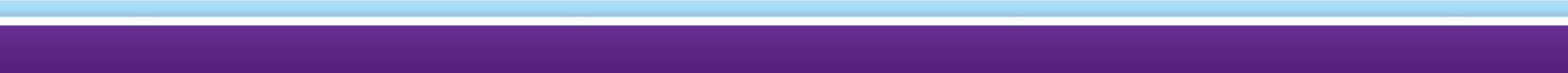 We are first to write Adaptation Action Areas into our Comprehensive Plan.
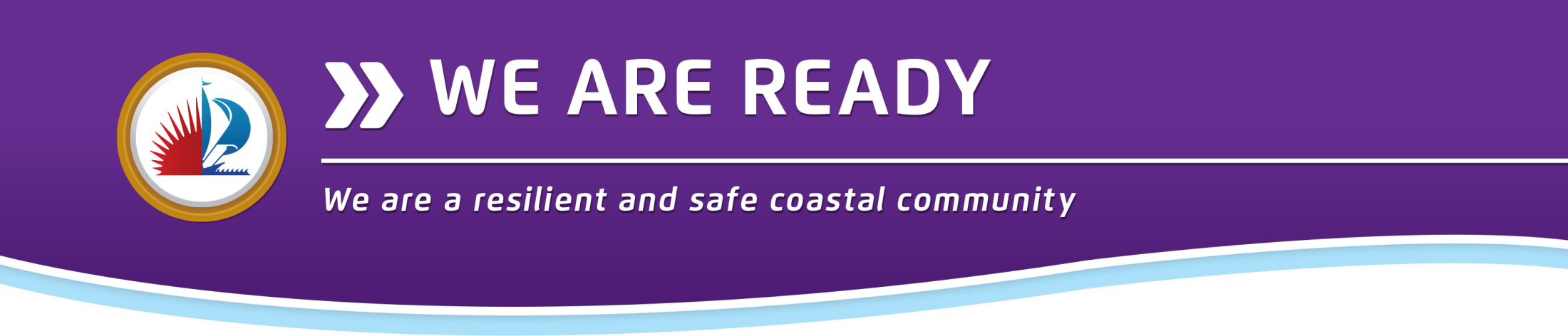 Next Steps
COLLABORATION WITH OUR PARTNERS
Final City Commission approval – Oct-Nov
Stay tuned for 
AAA Designation
Prioritized Funding
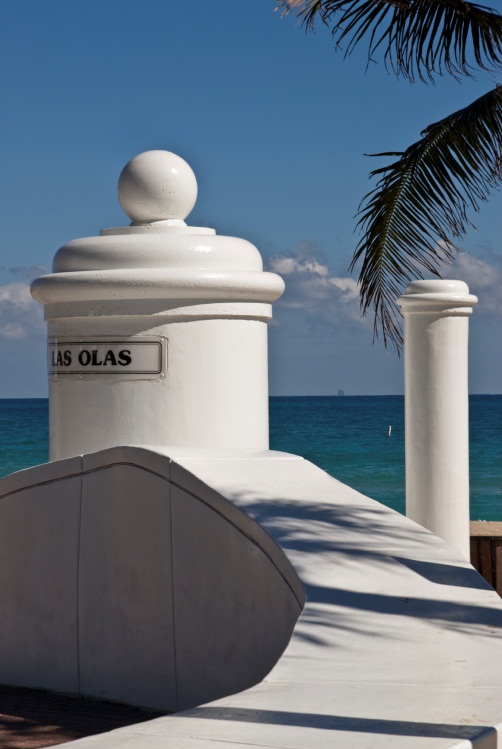 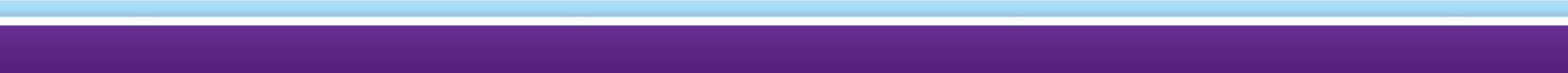 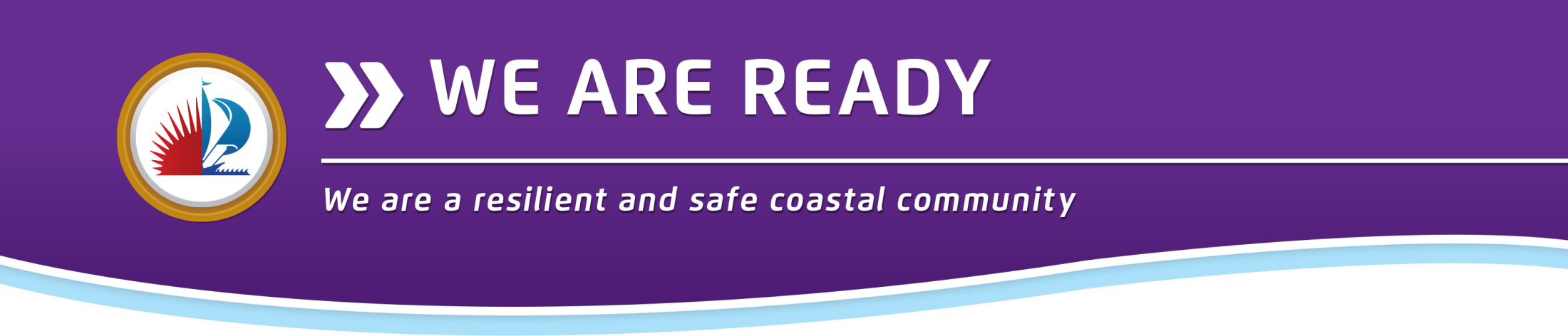 Conclusion
COLLABORATION WITH OUR PARTNERS
Talk and listen to ALL audiences
Build staff capacity
Integrate early and often
Leverage different projects with common goals
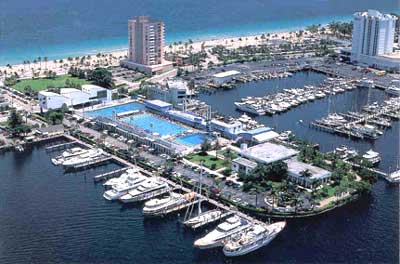 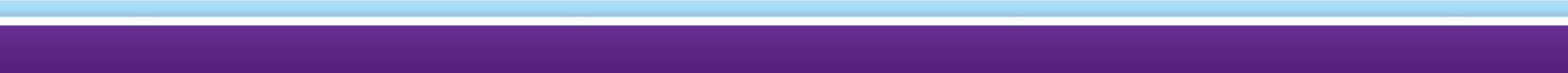 ADAPTATION ACTION AREAS
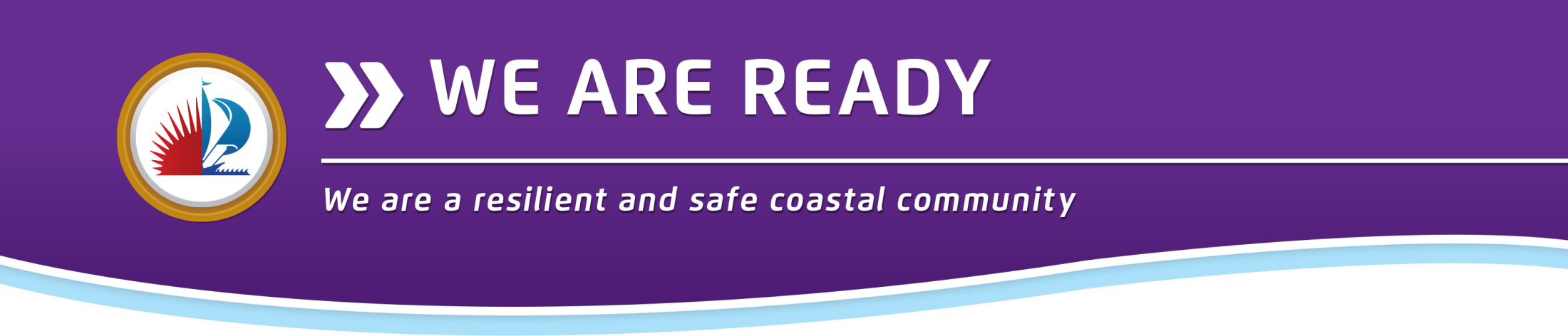 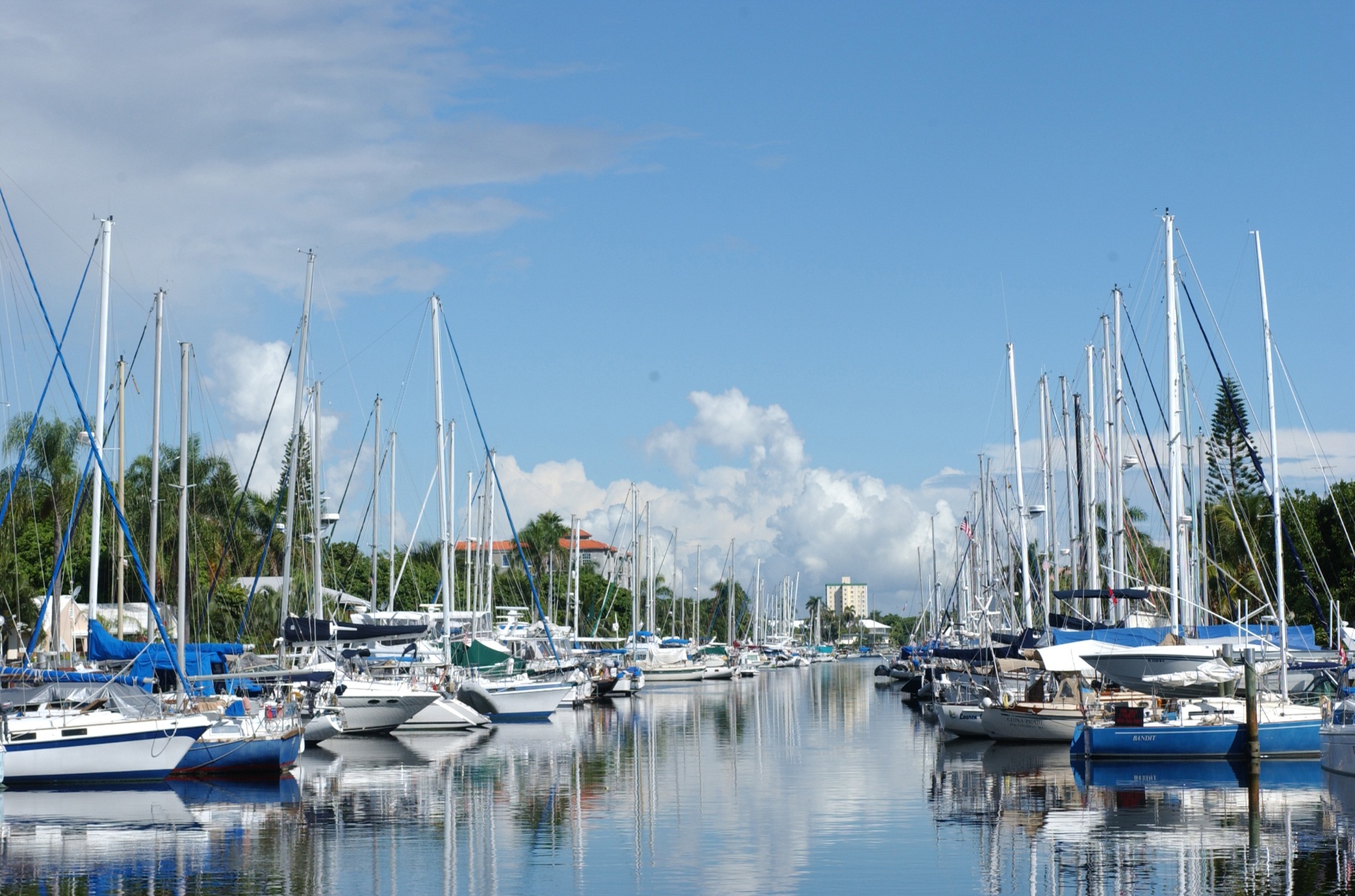 [placeholder] rotation ending slides here
Thank you.
[placeholder] rotation ending slides here
SUSANNE M. TORRIENTE
storriente@fortlauderdale.gov
PLACE HOLDER 
END SLIDE
Insert full SUSTAINABILITY LAB IMAGE
ADRIENNE EHLE
aehle@fortlauderdale.gov
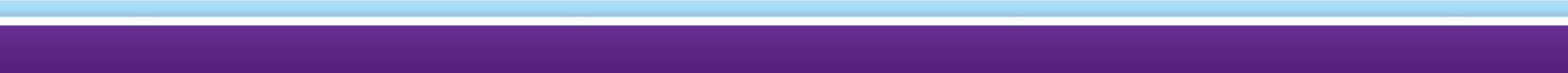